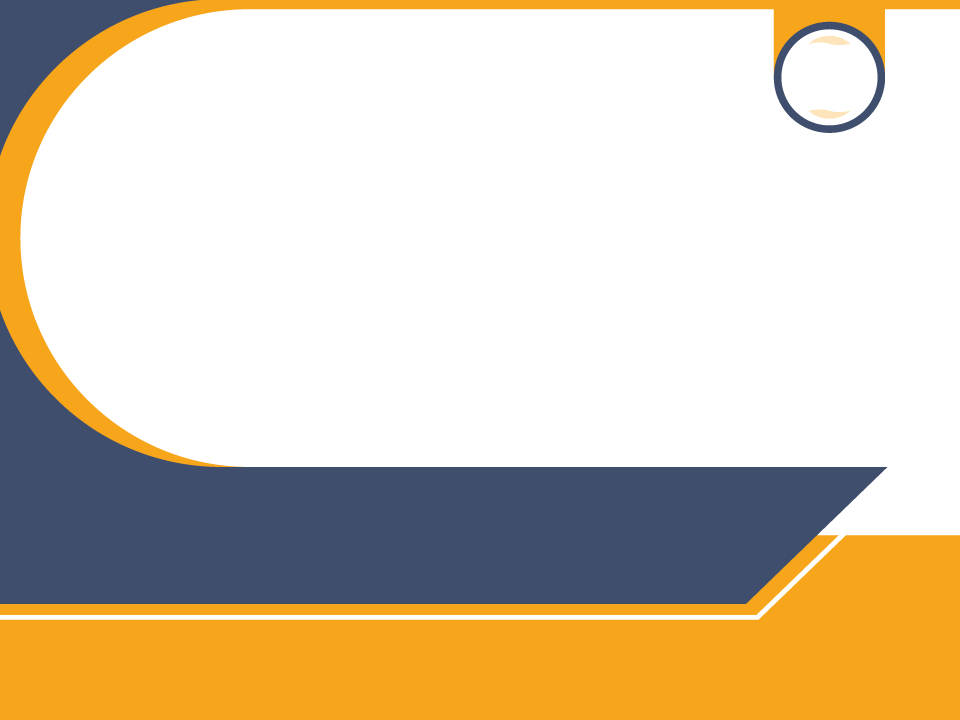 2조
고대 일본국가의 사회와 문화
헤이안 문화
2140****  신중섭
고대 일본국가의 사회와 문화
순서
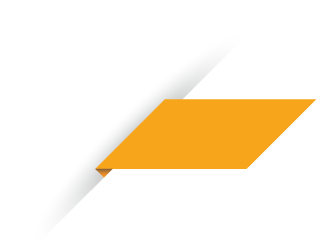 01
종교문화
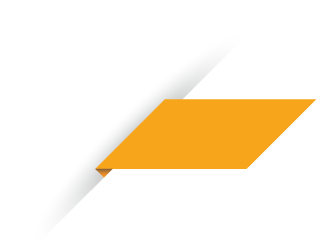 문학
02
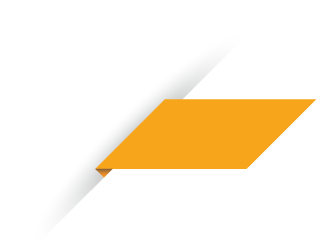 헤이안 시대 관복
03
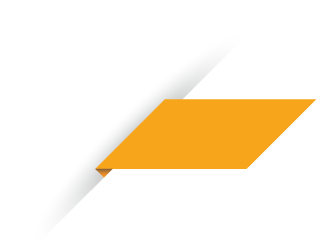 04
정치
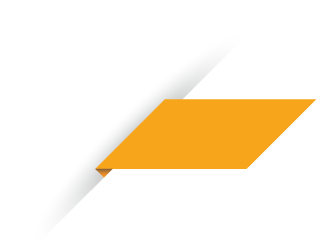 05
가나문자
고대 일본국가의 사회와 문화
종교 문화
신토란?
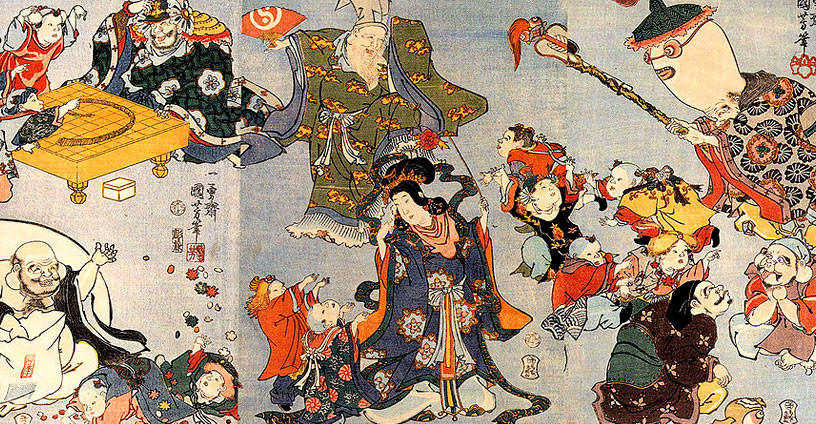 고대 일본국가의 사회와 문화
종교문화
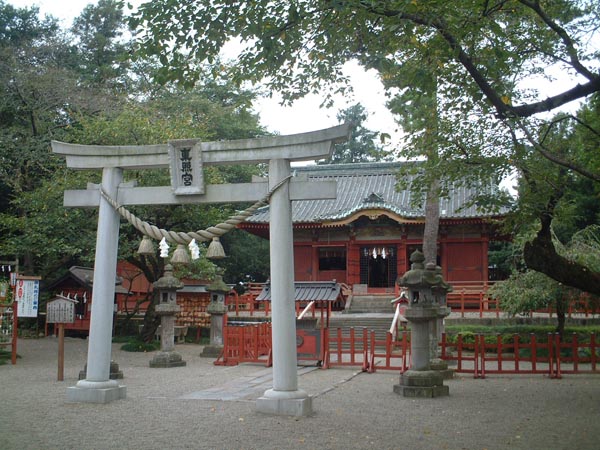 일본의 신사
https://youtu.be/5dHut1B9Rko
고대 일본국가의 사회와 문화
종교문화
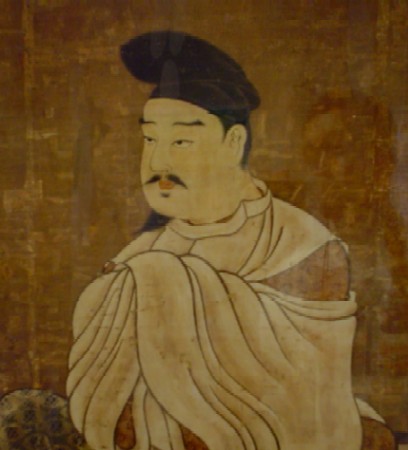 음양도란?
헤이안 율령제 아래에 있었던 중무청의 음양료(온묘우료)에서 오행사상을 바탕으로 점을 치거나 땅을 살피는 방기를 장관하던 기관
아베노 세이메이
고대 일본국가의 사회와 문화
문학작품
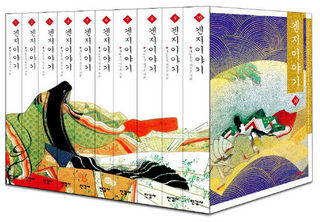 겐지모노가타리
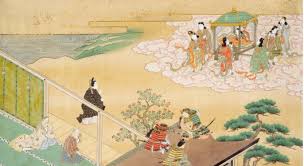 타케토리모노가타리
고대 일본국가의 사회와 문화
헤이안 관복과 복식
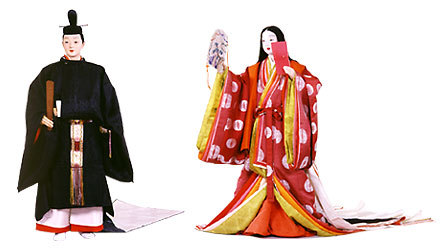 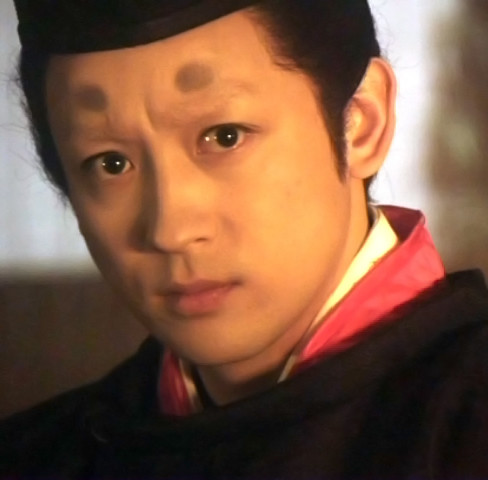 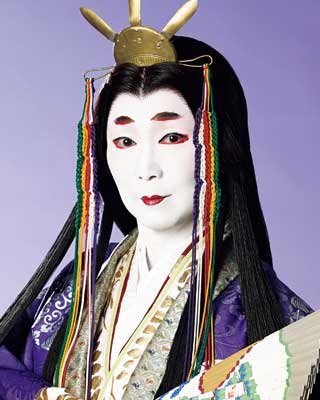 고대 일본국가의 사회와 문화
헤이안의 정치
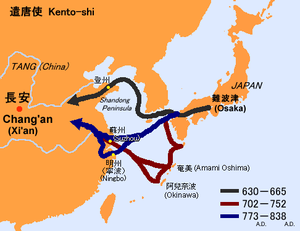 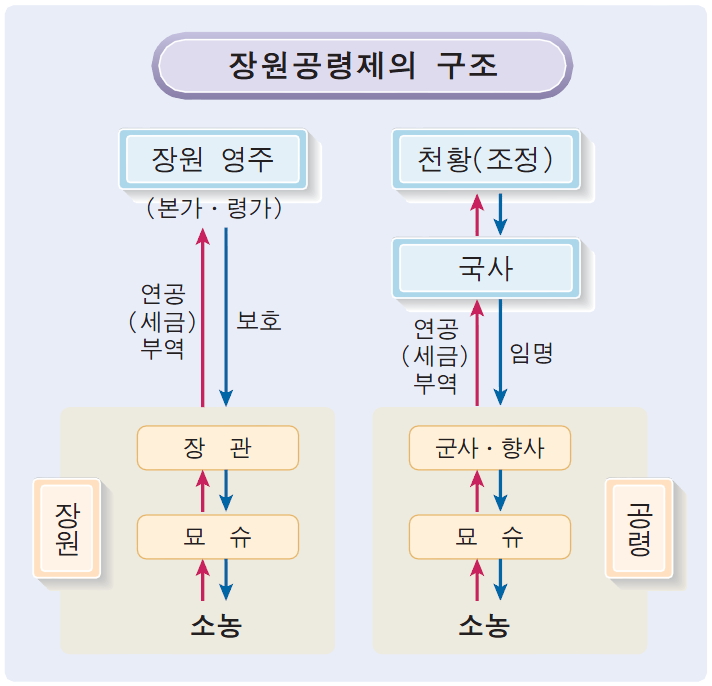 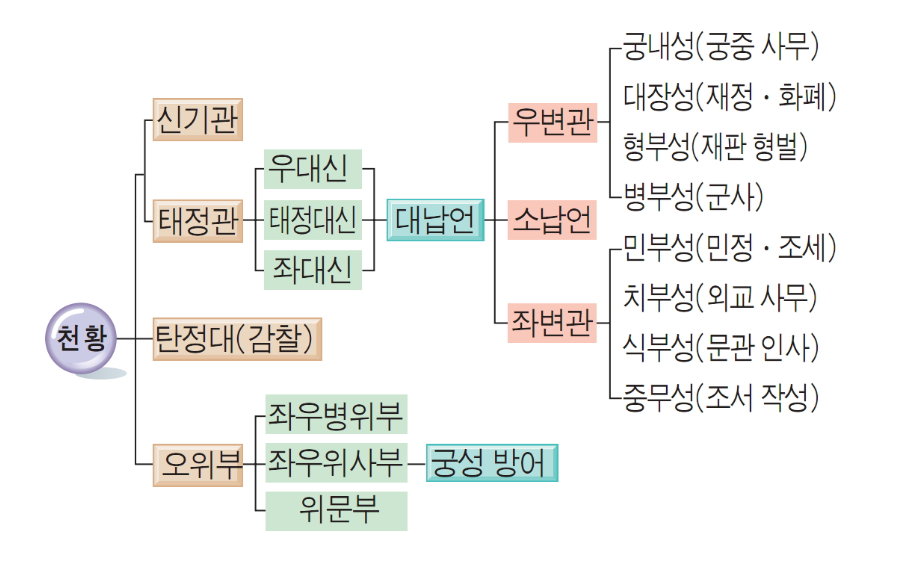 견당사 경로
고대 일본국가의 사회와 문화
가나문자
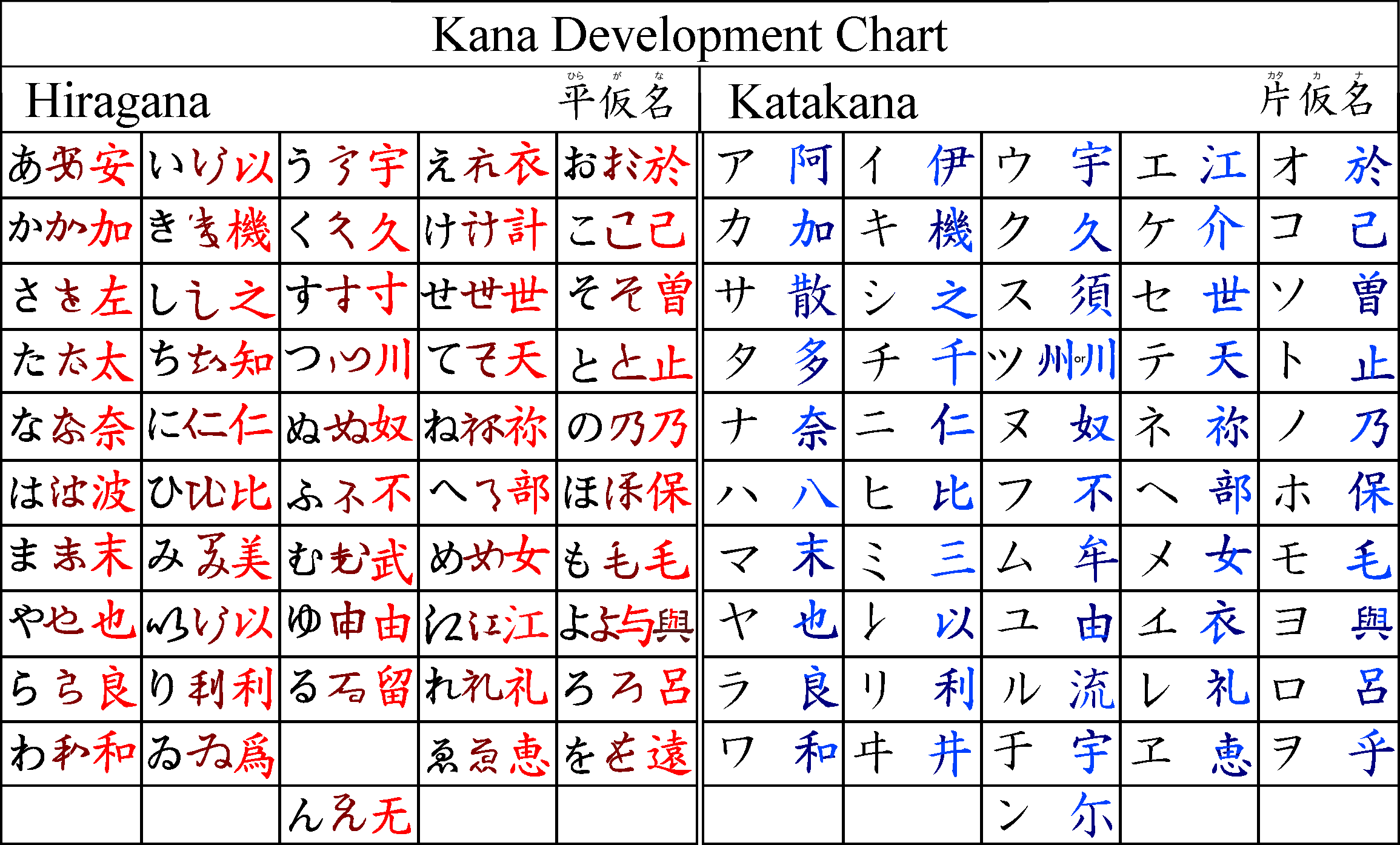